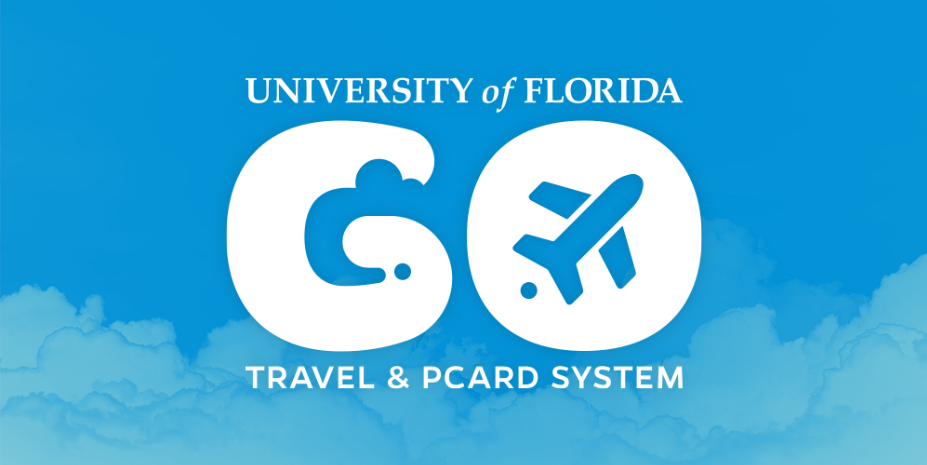 Processing Personal Expenses
May 21, 2024
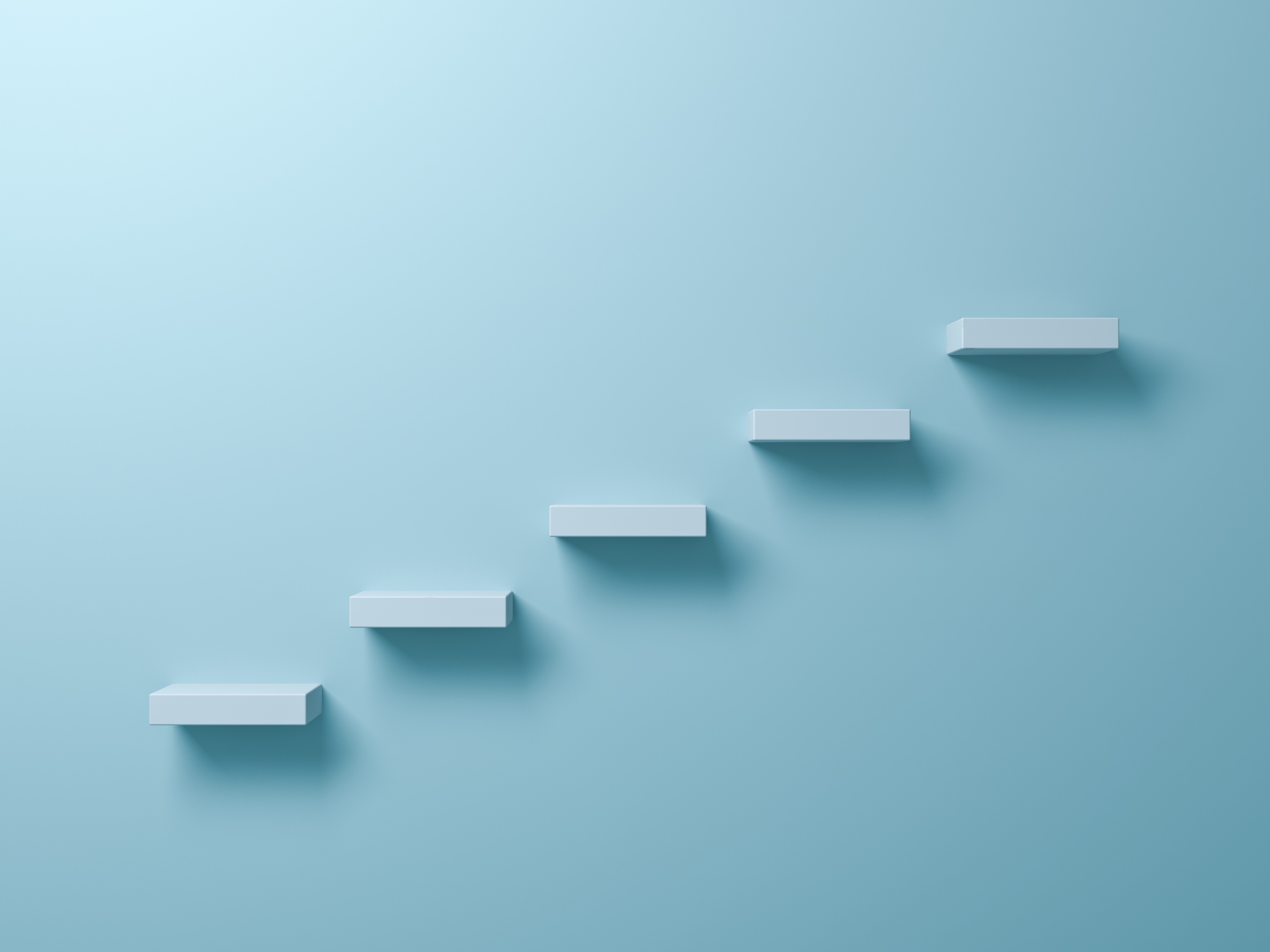 Agenda
Housekeeping
What is a Personal Expense
Expense Type vs Payment Type
PCard
Travel
Demo
Questions
UF GO Processing Personal Expenses
Housekeeping
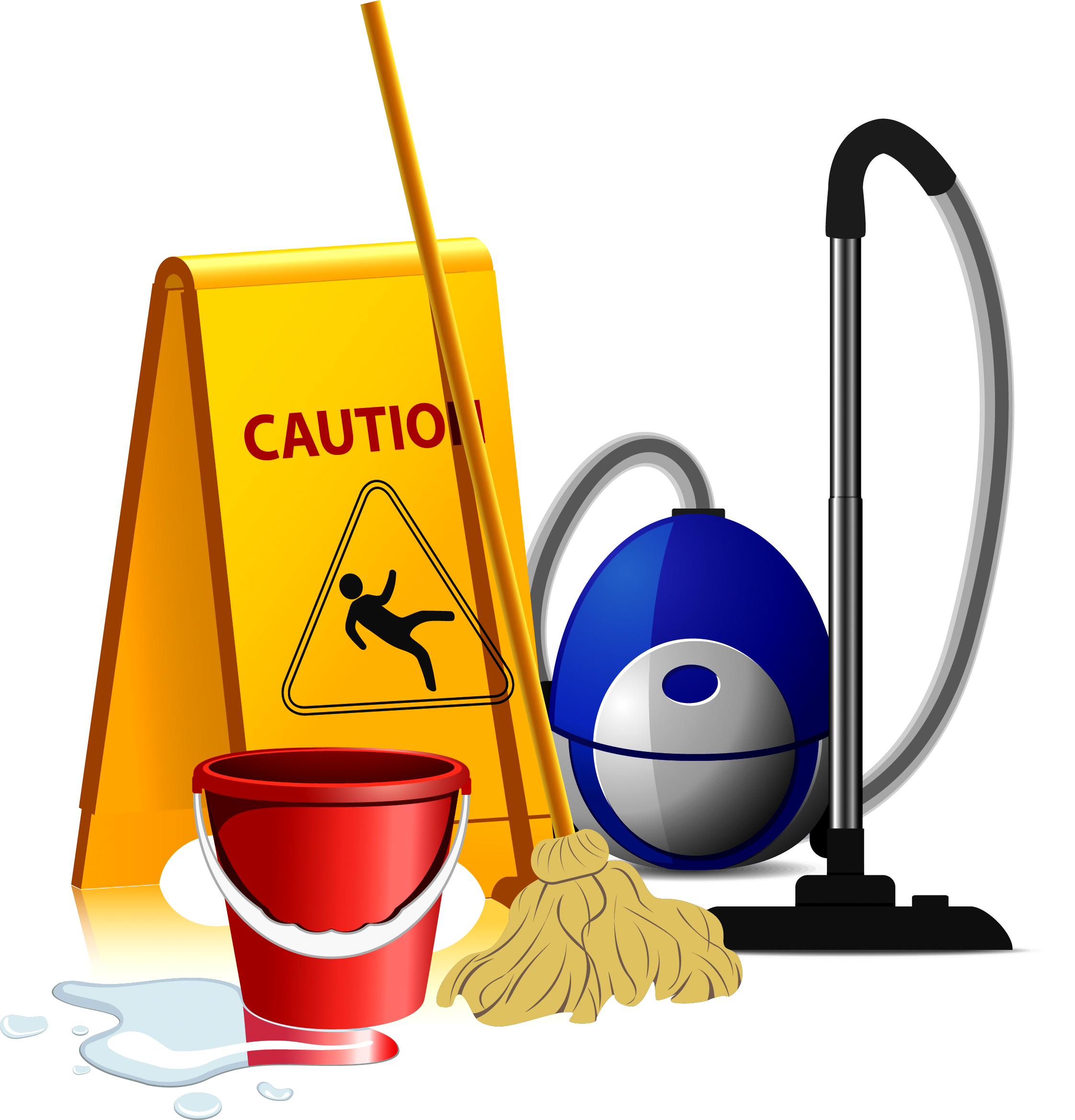 Slides 
Recording 
Instruction Guides
Questions
UF GO Processing Personal Expenses
What is a personal Expense?
Expenses of a personal nature charged to the PCard or Air Card

Made by accident or due to ignorance of policy/directives

Have no valid business purpose

Must be reimbursed to the university
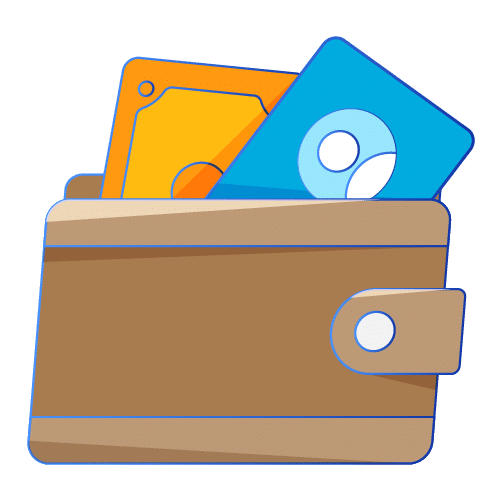 UF GO Processing Personal Expenses
Expense Type vs Payment Type
UF GO Processing Personal Expenses
Personal Expense TIP:
If the Payment Type is Personal Funds, the
Expense Type cannot be Personal Expense







Instead: Reduce the amount of the Personal Funds
X
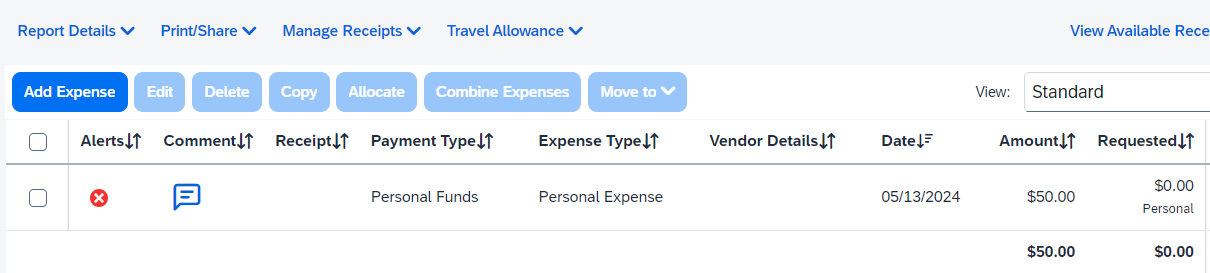 UF GO Processing Personal Expenses
[Speaker Notes: The amount of the Personal Funds should be reduced to the exact amount that the traveler will be reimbursed.  Include comments as to why this amount is less than the receipt.]
personal Expense – Travel vs PCard
Personal Expenses are handled differently based on the type of transaction
UF GO Processing Personal Expenses
[Speaker Notes: Travel related > Travel Report

Non-travel related > PCard Only Expense Report

So even though the processes are quite similar for both scenarios, we will review them separately to avoid confusion.]
Processing Personal Expenses:  PCard Only (Non-Travel) Report
Personal Expenses on A Pcard (Non-Travel)
All PCard purchases should comply with the guidelines on Allowable, Conditonal, and Non-Allowable Purchases 

PCards should not be used for personal or non-allowable purchases

Personal use is grounds for a suspension or loss of PCard privileges

….but it happens
UF GO Processing Personal Expenses
Personal Expenses on A Pcard (Non-Travel)
Step 2
Step 1
Step 3
UF GO Processing Personal Expenses
Personal Expenses on A Pcard (Non-Travel)
Step 1: Notify the PCard Team Immediately
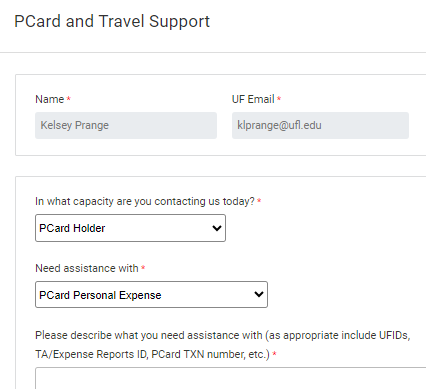 Facilitates timely processing and maintains transparency 

Use the PCard & Travel Support Contact Form
Needs assistance with: PCard Personal Expense
UF GO Processing Personal Expenses
Personal Expenses on A Pcard (Non-Travel)
Step 2: Deposit/Refund to the university
Write a check to "University of Florida" within 5 days 

Fill out an Expense Refund Form* (see Expense Refunds, Revenue Refunds, and Credit Memos)

Record the deposit in myUFL* (see Processing an Expense Refund)
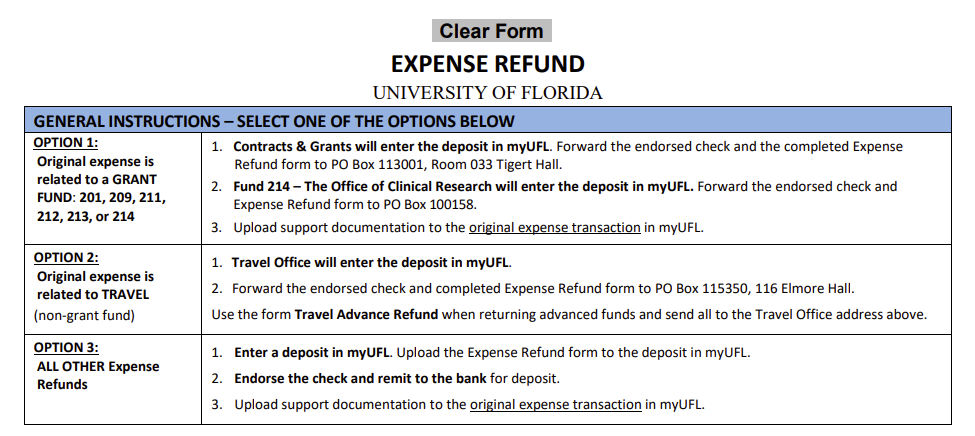 *must process in UF GO to obtain Journal ID needed for forms
UF GO Processing Personal Expenses
Personal Expenses on A Pcard (Non-Travel)
Step 3: Process in UF GO
Add the transaction to a PCard Only (Non-Travel) Expense Report



Enter "Personal Expense" in the Expense Type drop down menu
If needed, itemize the personal portion
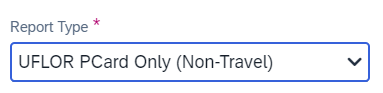 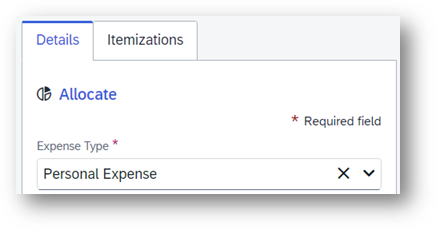 UF GO Processing Personal Expenses
Personal Expenses on A Pcard (Non-Travel)
Step 3: Process in UF GO
3. Attach a copy of the refund check (redact account/routing #s)

4. Submit the report 

5. Once deposit is complete, attach 
copies of the Expense Refund Form 
and the deposit
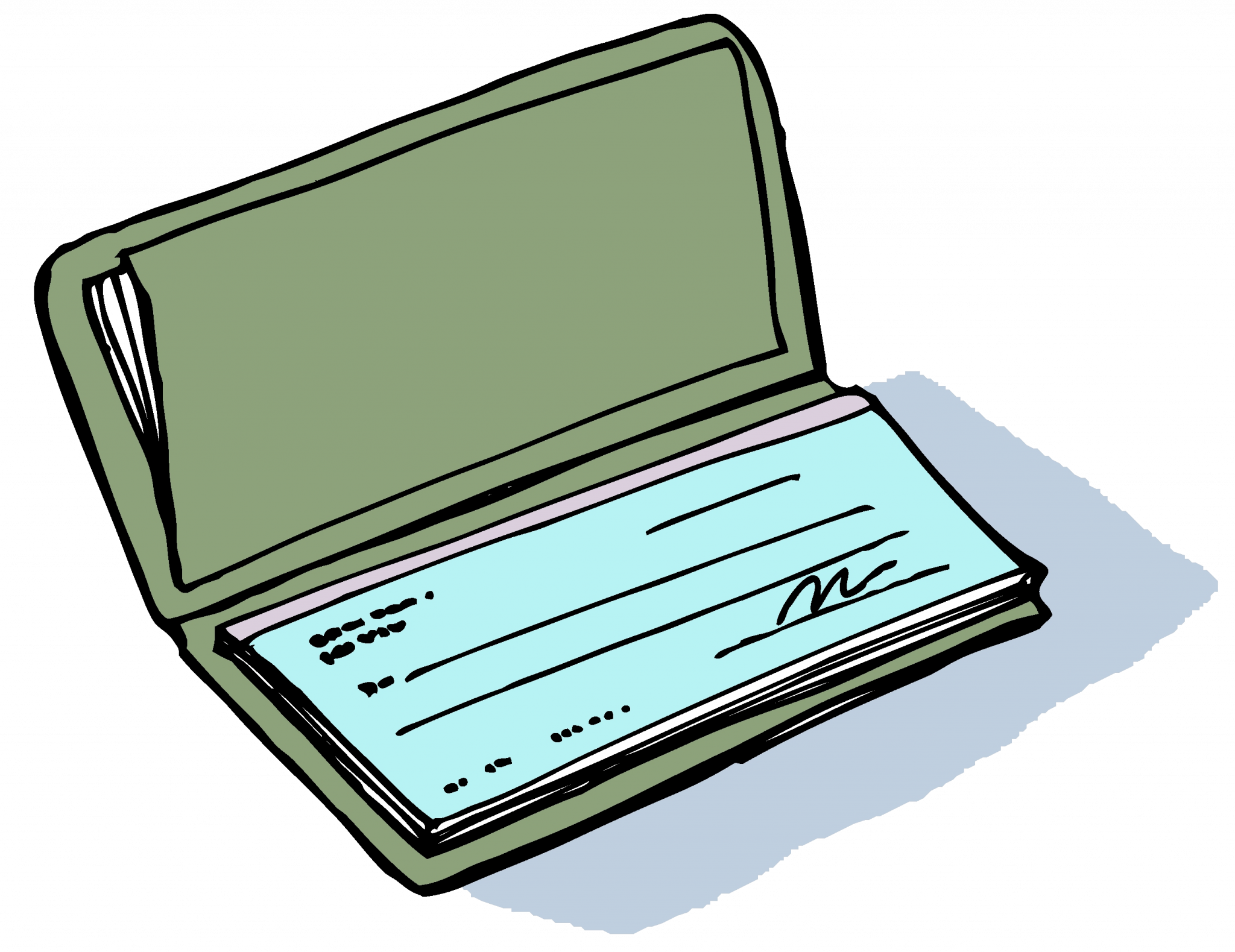 UF GO Processing Personal Expenses
Personal Expenses on A Pcard (Non-Travel)
Step 4: Locate Transaction Information in myUFL - Journal ID
A transaction processed as a "Personal Expense" in UF GO will be recorded as a Journal Entry in myUFL
It will not create a voucher 

Journal ID is required for the Expense Refund Form and deposit

After the PCard Only (Non-Travel) Expense Report is fully approved in UF GO, obtain the Journal ID with a query in myUFL
UF GO Processing Personal Expenses
Personal Expenses on A Pcard (Non-Travel)
Step 4: Locate Journal ID
Navigate to Query Viewer in myUFL
Main Menu > Financials > Reporting Tools > Query > Query Viewer

Search for query UFGO_RPT_NUMBER_TO_UFGO_JRNL
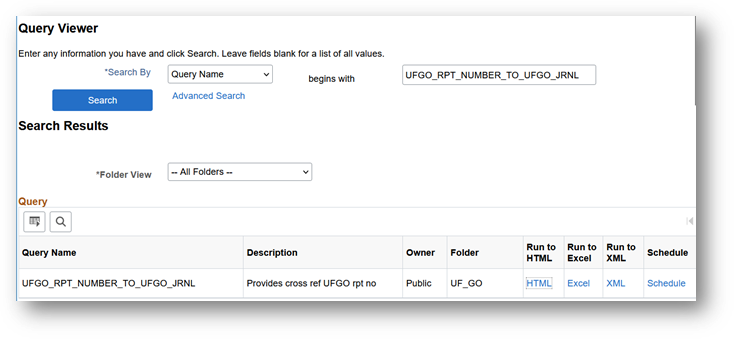 UF GO Processing Personal Expenses
Personal Expenses on A Pcard (Non-Travel)
Step 4: Locate Journal ID
3. Enter the Report Number and click View Results
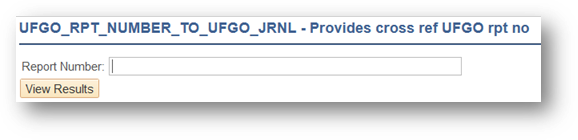 UF GO Processing Personal Expenses
Personal Expenses on A Pcard (Non-Travel)
Step 4: Locate Journal ID
4. The Journal ID is in the Journal ID column (starts with TMS)
Chartfield should also be used for the deposit, including account code – 138600
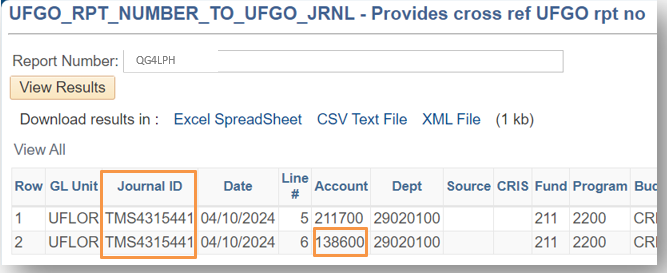 UF GO Processing Personal Expenses
Personal Expenses on A Pcard (Non-Travel)
Step 4: Locate Journal ID
5. Use this Journal ID in the corresponding reference fields
Expense Refund Form
Field: Original Voucher, Expense Report No., or Journal ID (including line number)






Deposit 
Field: Journal Reference Information
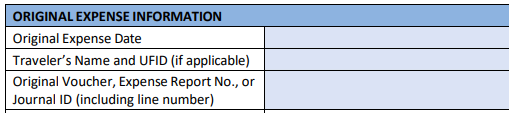 UF GO Processing Personal Expenses
Processing Personal Expenses: Travel Report
Personal Expenses on a Travel Report
Examples of Travel Related PCard charges
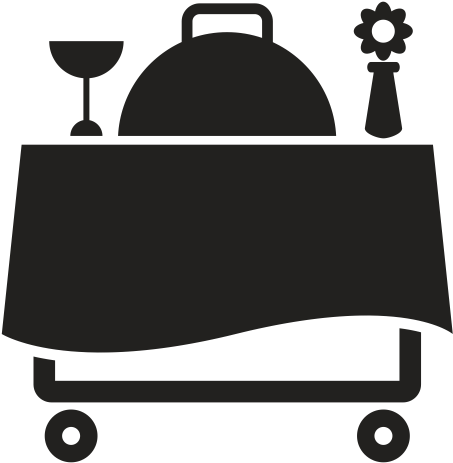 Hotel incidentals
e.g., room service, laundry, movies, etc.

Accidental PCard purchases 
e.g., Uber charge for a personal excursion

Any expense that is not allowable per Travel Directives or PCard guidelines on Allowable, Conditional, and Non-Allowable Purchases
e.g., meals
UF GO Processing Personal Expenses
Personal Expenses on a Travel Report
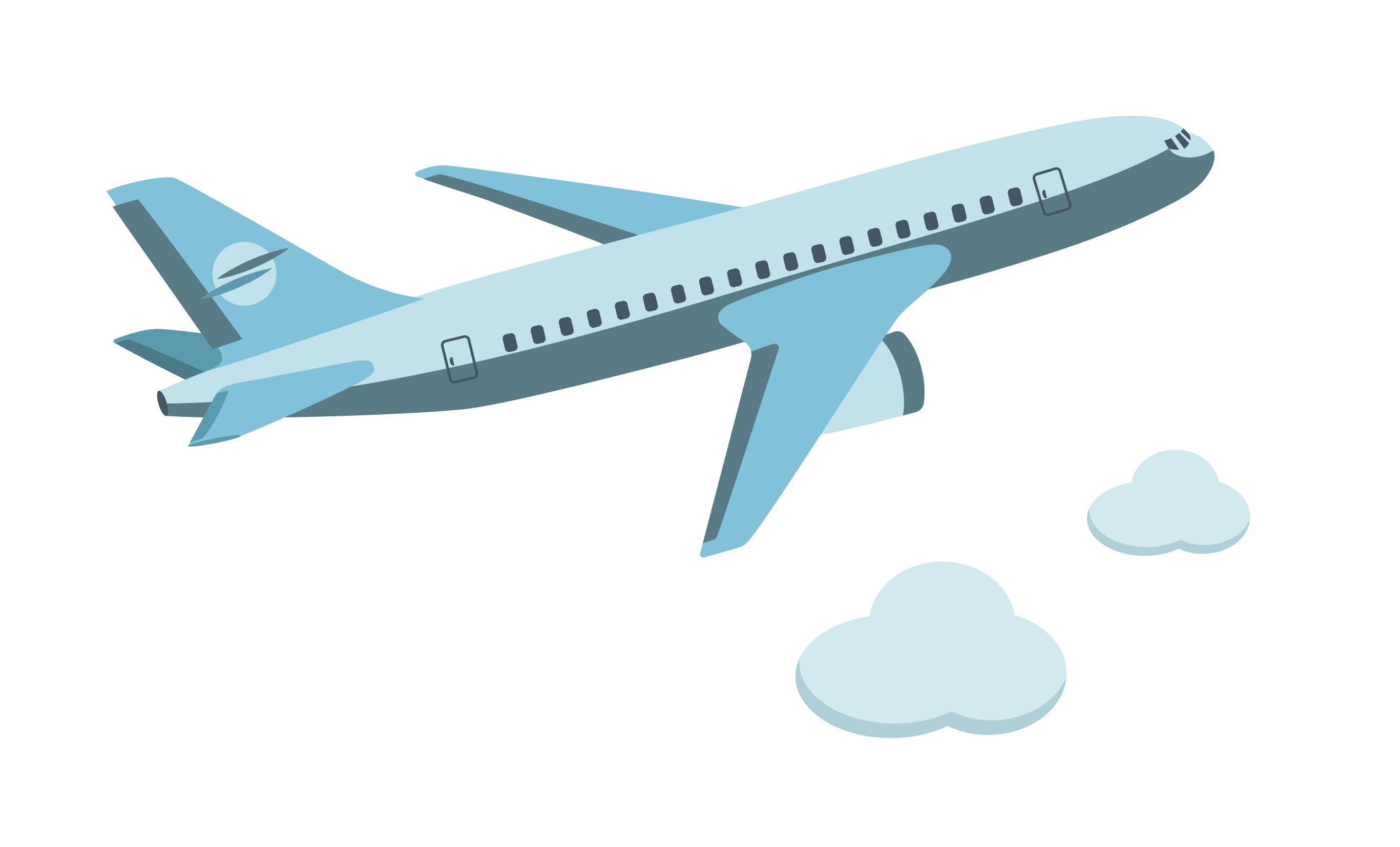 Example of a personal Air Card transaction
The Air Card should not be used for personal flights 
…but in certain situations, Air Card transactions can be partially personal

e. g. personal travel was included on a business trip; the cost comparison indicates that the business only portion of the flight would have been less expensive.  

The difference is then itemized as a Personal Expense.
UF GO Processing Personal Expenses
Personal Expenses on a Travel Report
There are two methods for processing personal transactions in UF GO
UF GO Processing Personal Expenses
Personal Expenses on A Travel Report
The transaction is entirely personal:
Add the transaction to a Travel Report


Enter Personal Expense in the Expense Type drop down menu
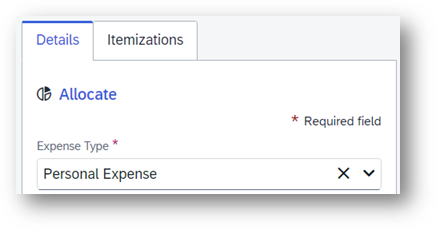 UF GO Processing Personal Expenses
Personal Expenses on A Travel Report
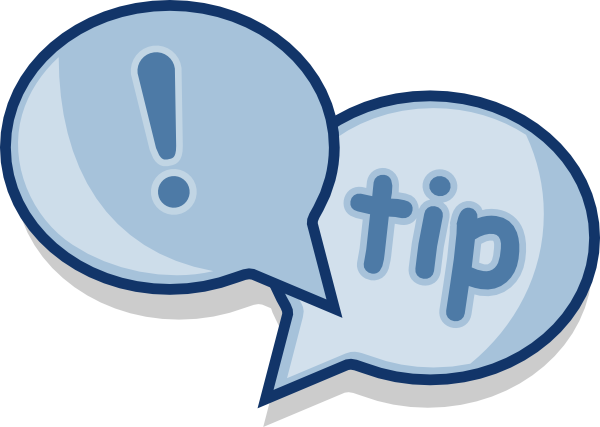 TIP!  Entirely personal PCard transactions can be added to PCard Only Reports
Purpose: to process the transaction before the trip is over.


Follow the PCard report process and add to a 
PCard Only (Non-Travel) report
UF GO Processing Personal Expenses
Personal Expenses on Travel report
A portion of the transaction is personal:
Add the transaction to a Travel Report

Enter the Expense Type that best represents the charge
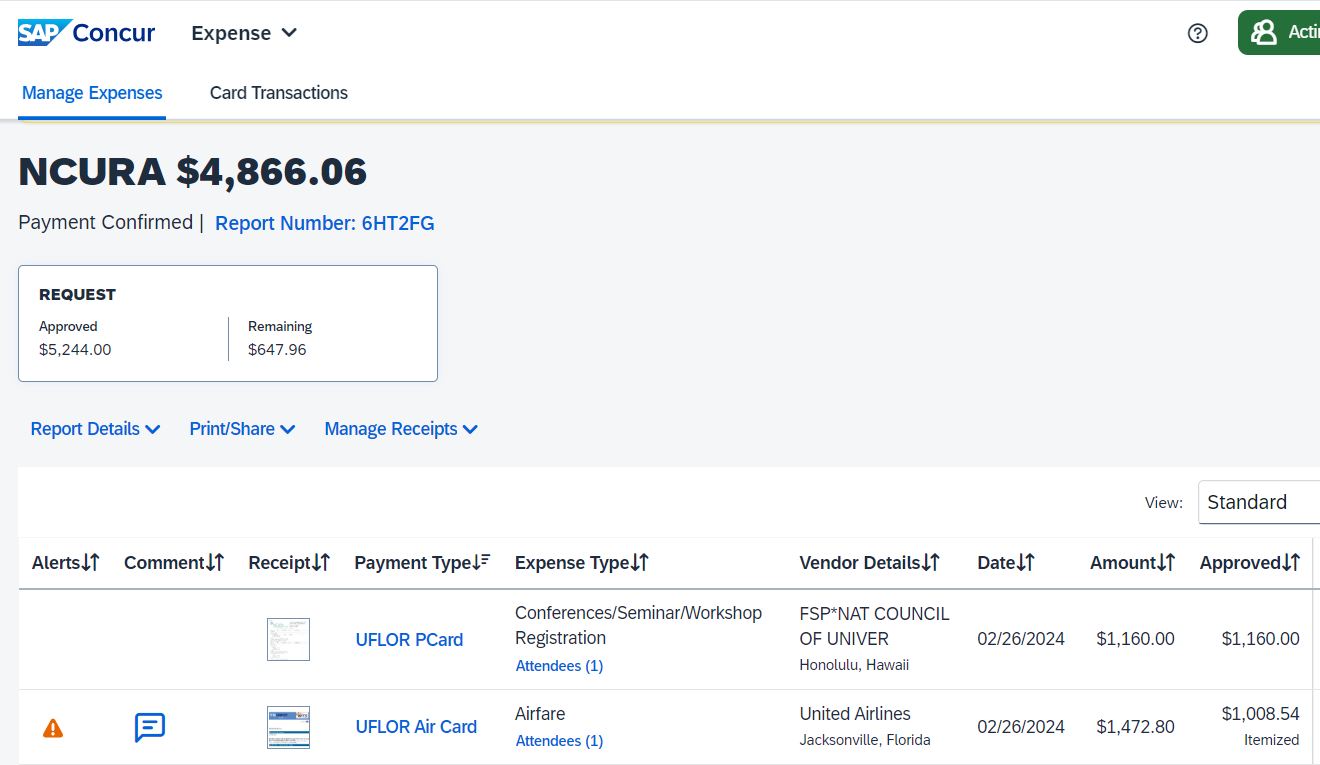 UF GO Processing Personal Expenses
Personal Expenses on A Travel Report
A portion of the transaction is personal:
Itemize the transaction

Enter the business portion of the expense with the corresponding Expense Type

Enter the personal portion of the transaction using Expense Type Personal Expense
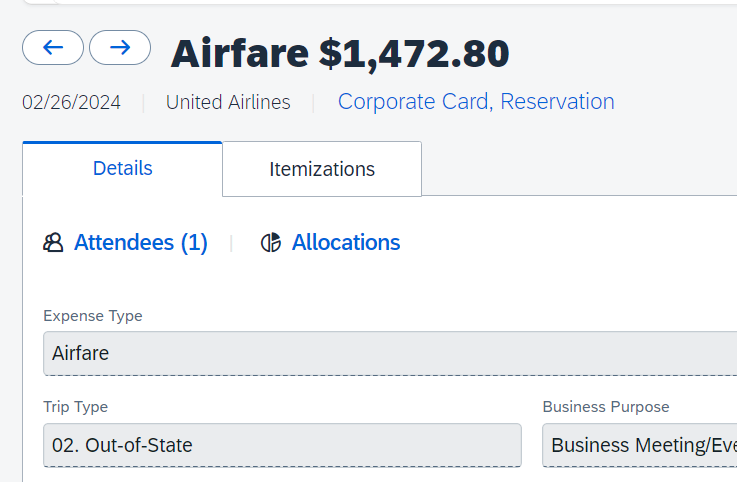 UF GO Processing Personal Expenses
Personal Expenses on a Travel Report
Currently, UF GO does not deduct the Personal Expense from the Personal Funds owed to the user. 

The user must write a check to UF for the Personal Expenses incurred

We are working to reconfigure this process so Personal Expenses will be deducted from the amount due the user.
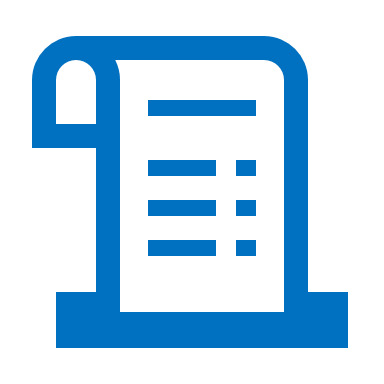 UF GO Processing Personal Expenses
[Speaker Notes: Mention that we will be going back and emailing them about the personal expenses that have been processed already]
Personal Expenses on A Travel Report
Repayment Process
Process a Travel Report in UF GO
Write a check to the “University of Florida”
Once the report is processed, navigate to Query Viewer in myUFL
Main Menu > Financials > Reporting Tools > Query > Query Viewer
Search for query: UFGO_RPT_NUMBER_TO_UFGO_JRNL
Complete an Expense Refund Form using the results from the query:
Journal ID (Starts with TMS) 
Account code for Personal Expenses: 138600 
Chartfield
UF GO Processing Personal Expenses
Personal Expenses on A Travel Report
Repayment Process
Attach the Expense Refund Form and a copy of the check (with account info redacted) to the Travel Report
Send the Expense Refund Form and the Check to the Travel Department for Deposit



(see Expense Refunds, Revenue Refunds, and Credit Memos)
UF GO Processing Personal Expenses
Demo
Questions?
CONTACT US!
Contact Form: 	PCard and Travel SupportWe are happy to help!
UF Travel Department:	352-294-1114
UF PCard Team:		352-392-1331